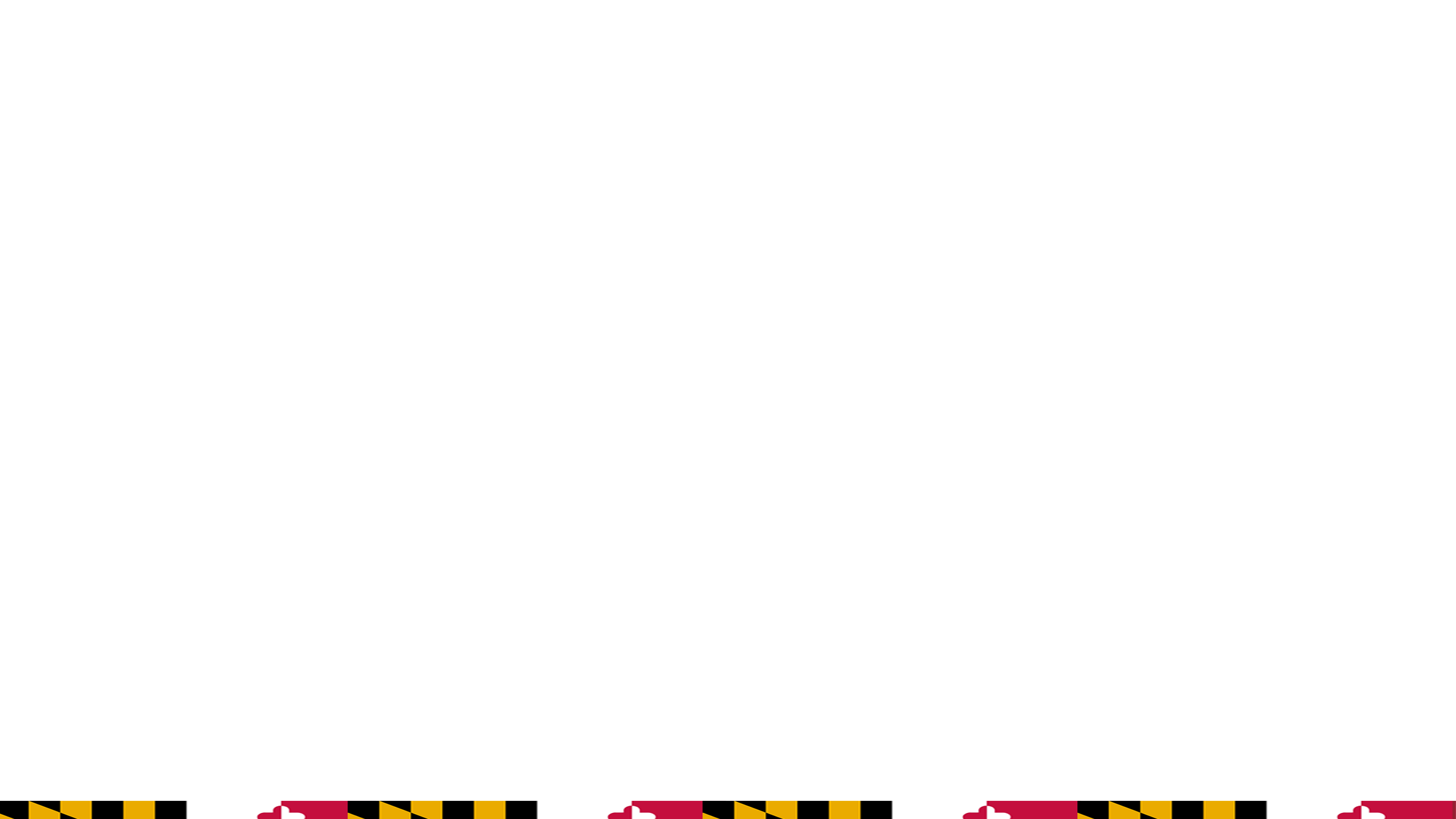 National Healthcare Decisions Week Presentation
Presented by Example Name/AAA
Place logo here
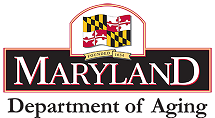 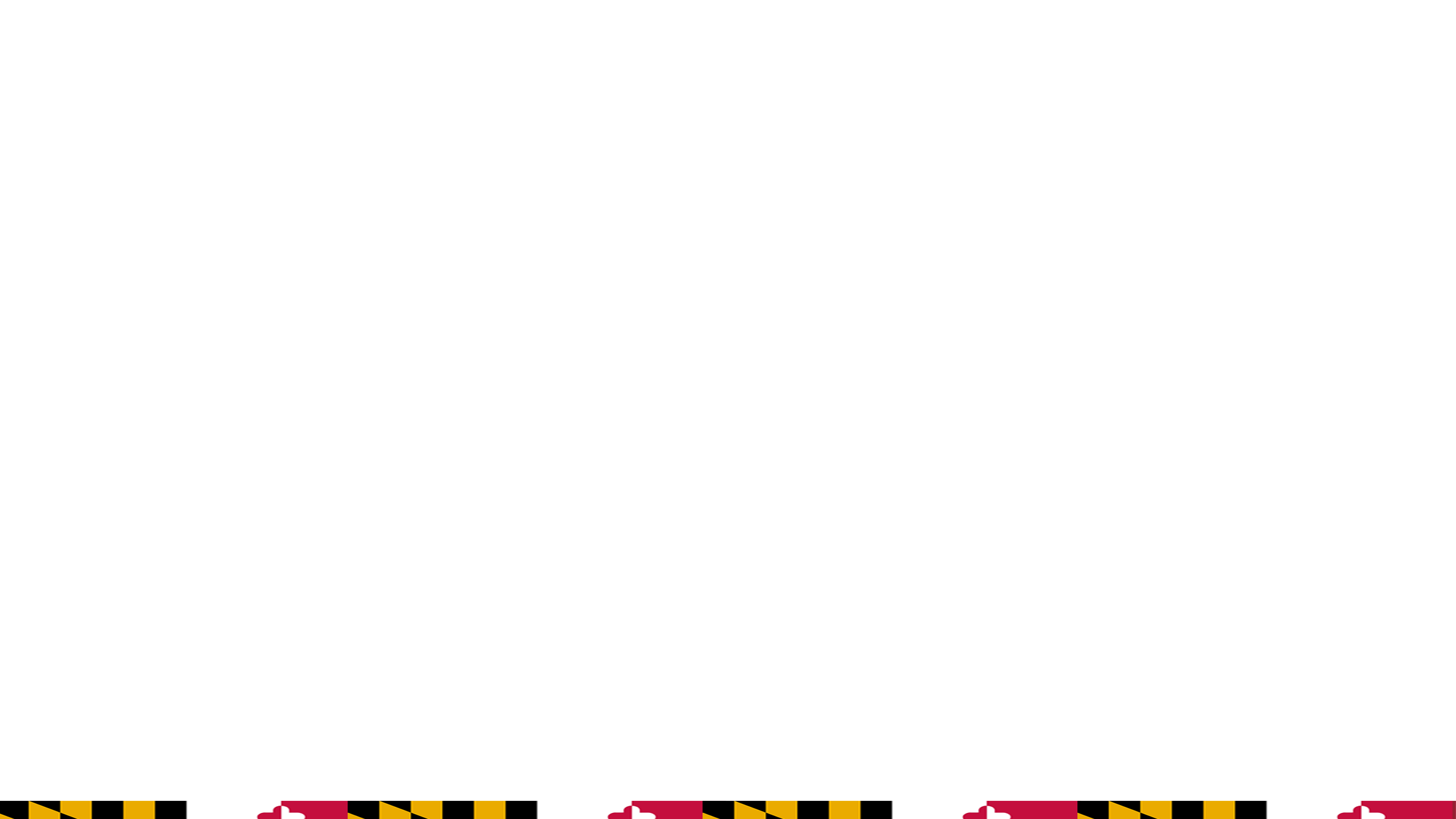 Agenda for Presentation
Advance Care Directives Video 
Step One: Starting with the Basics 
Step Two: Communicating Your Wishes 
Step Three: Changes, Illness, & Treatments 
Step Four: Organ Donation
Step Five: End of Life Decisions 
Step Six: How to Find an Advance Care Directive Form
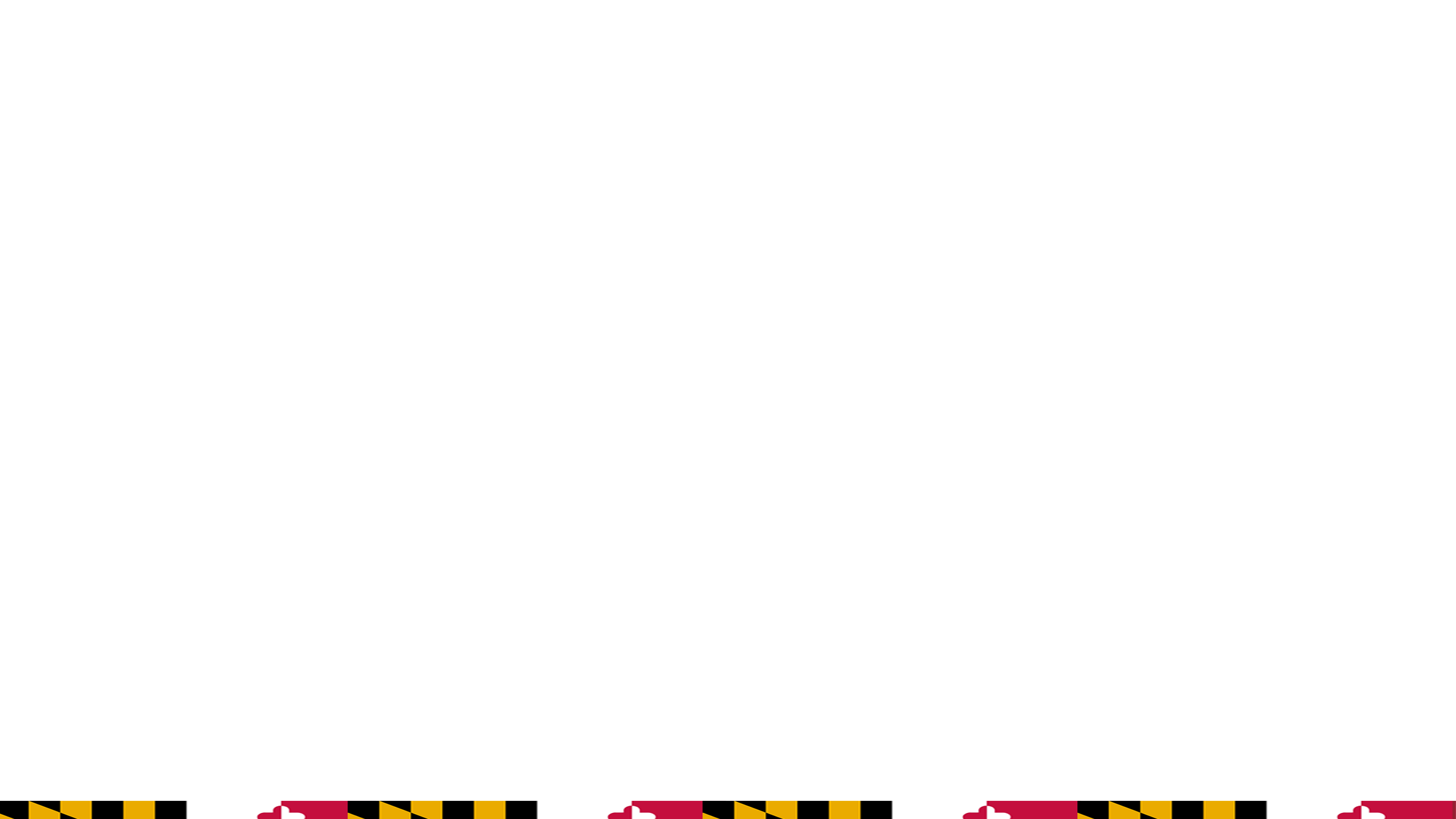 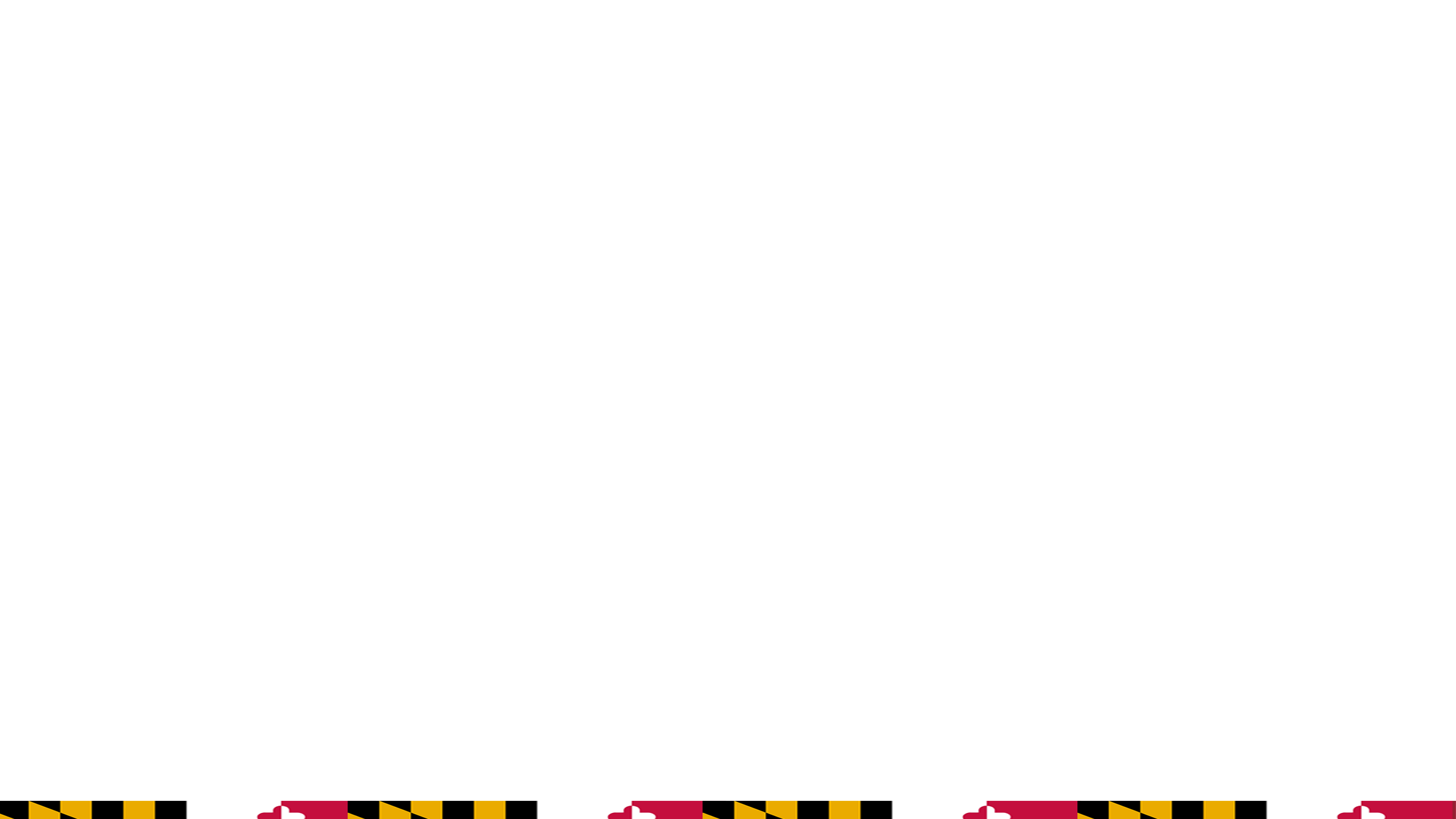 Step One: Starting with the Basics
1. List five items on your bucket list:
____________________________________________________________________________________________________________
____________________________________________________________________________________________________________
____________________________________________________________________________________________________________

2. List two items from above and make a plan to accomplish them during the next year:
____________________________________________________________________________________________________________
____________________________________________________________________________________________________________
____________________________________________________________________________________________________________

3. List three people who aren’t family members you would want notified if you were facing a serious medical condition:
____________________________________________________________________________________________________________
____________________________________________________________________________________________________________
____________________________________________________________________________________________________________
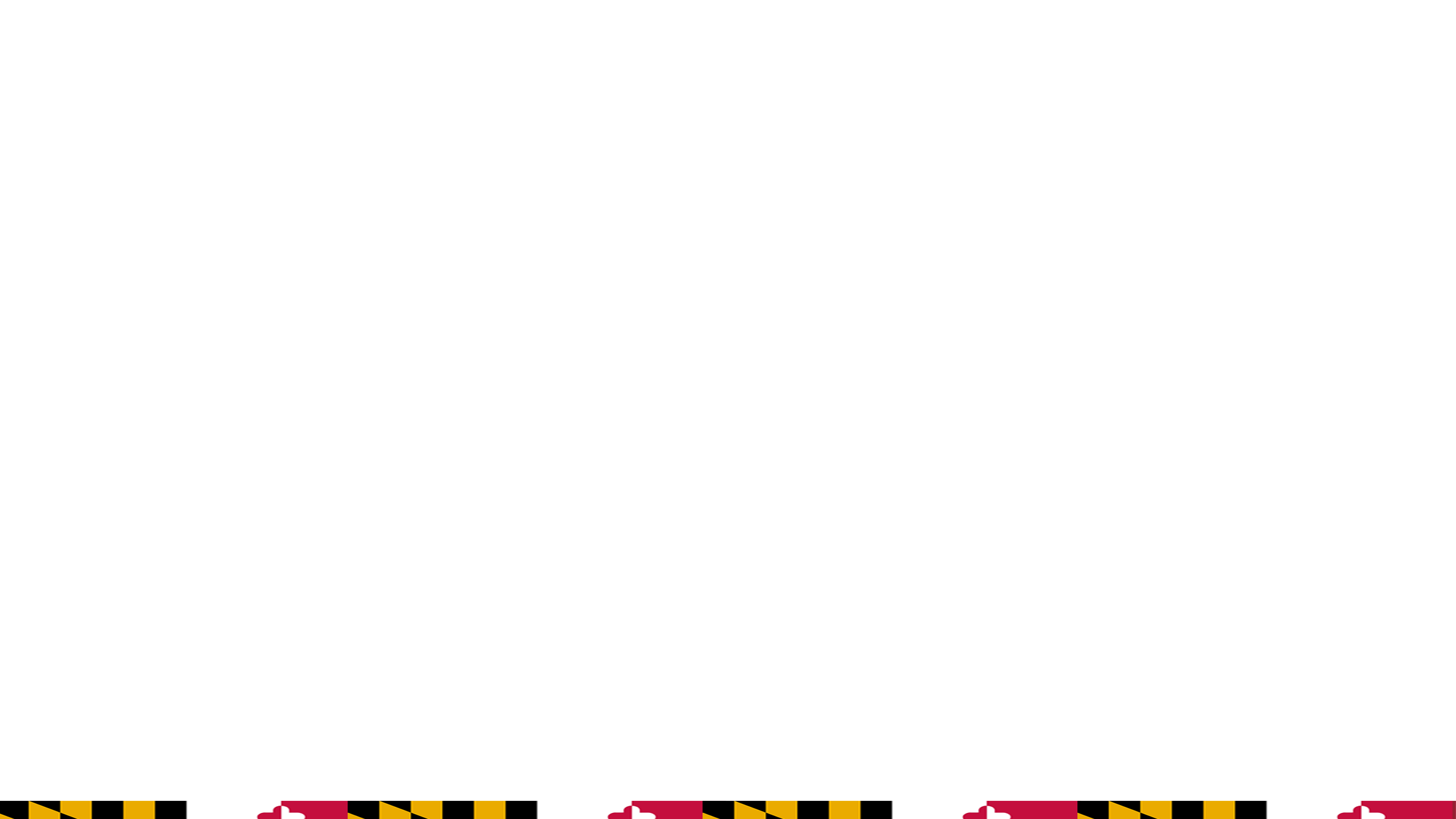 Step Two: Communicating Your Wishes
1. If you couldn’t speak for yourself, do you have someone to represent your healthcare wishes to make sure they are carried out? Who is it, and why have you chosen that person? 
_____________________________________________________________________________________________________________________________________________________________________________________________________________________________________________________________________________________________

2. Have you communicated your healthcare plans and choices to your designated healthcare power of attorney? What are those plans? 
_____________________________________________________________________________________________________________________________________________________________________________________________________________________________________________________________________________________________

3. Do you have a healthcare power of attorney form that meets Maryland’s requirements? Where is it stored? 
_____________________________________________________________________________________________________________________________________________________________________________________________________________________________________________________________________________________________
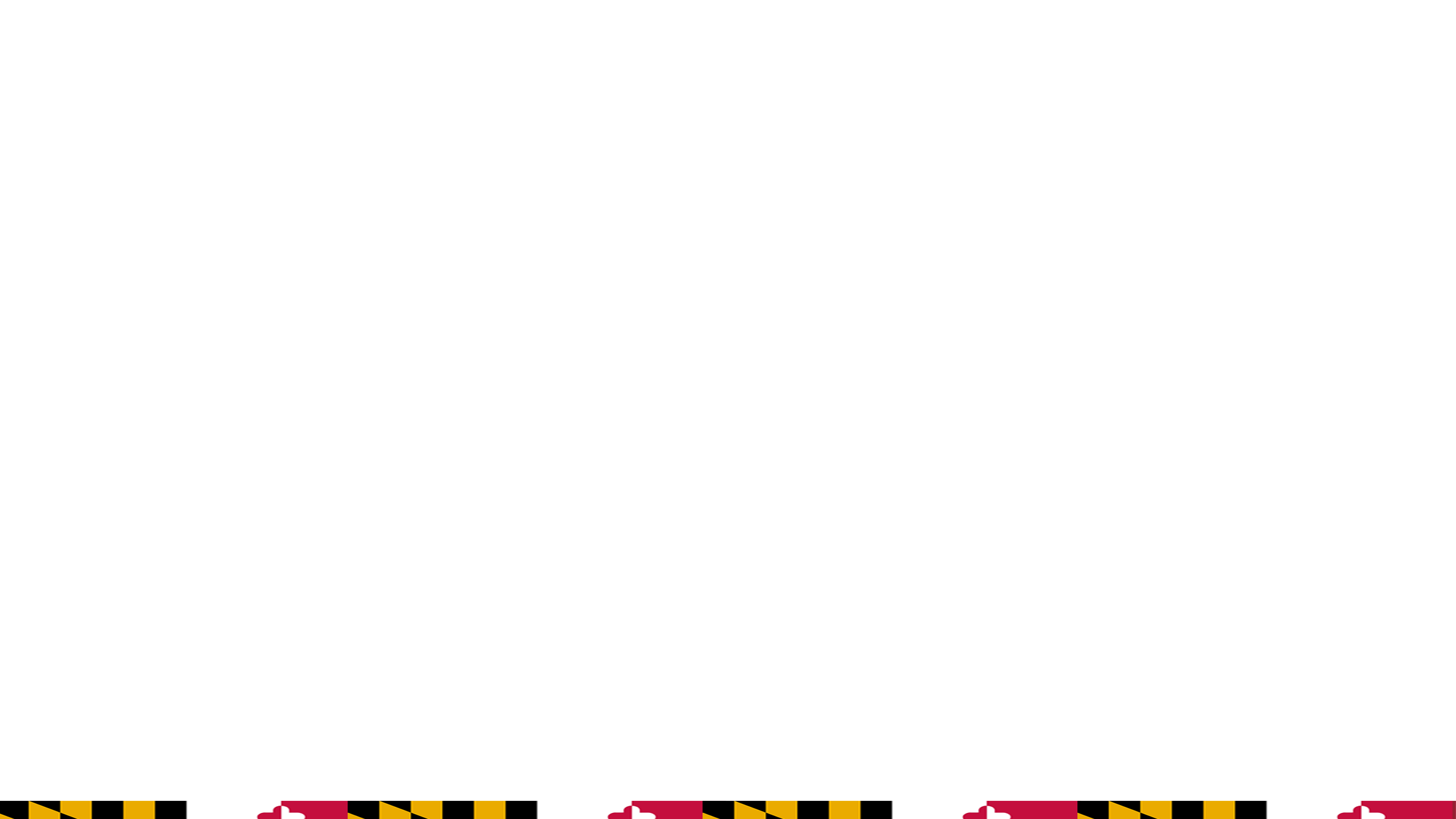 Step Three: Changes, Illness, & Treatments
1. What changes could happen in your life that would require you to make healthcare choices (having a baby, divorce, death of a loved one or serious health diagnosis)? 
_____________________________________________________________________________________________________________________________________________________________________________________________________________________________________________________________________________________________

2. If you were to become seriously ill, what would be most important to you? 
_____________________________________________________________________________________________________________________________________________________________________________________________________________________________________________________________________________________________

3. What possible treatment options have you and your doctor discussed? What types of treatments would you want to receive or refuse if you are injured or ill? Have you completed a living will? 
_____________________________________________________________________________________________________________________________________________________________________________________________________________________________________________________________________________________________
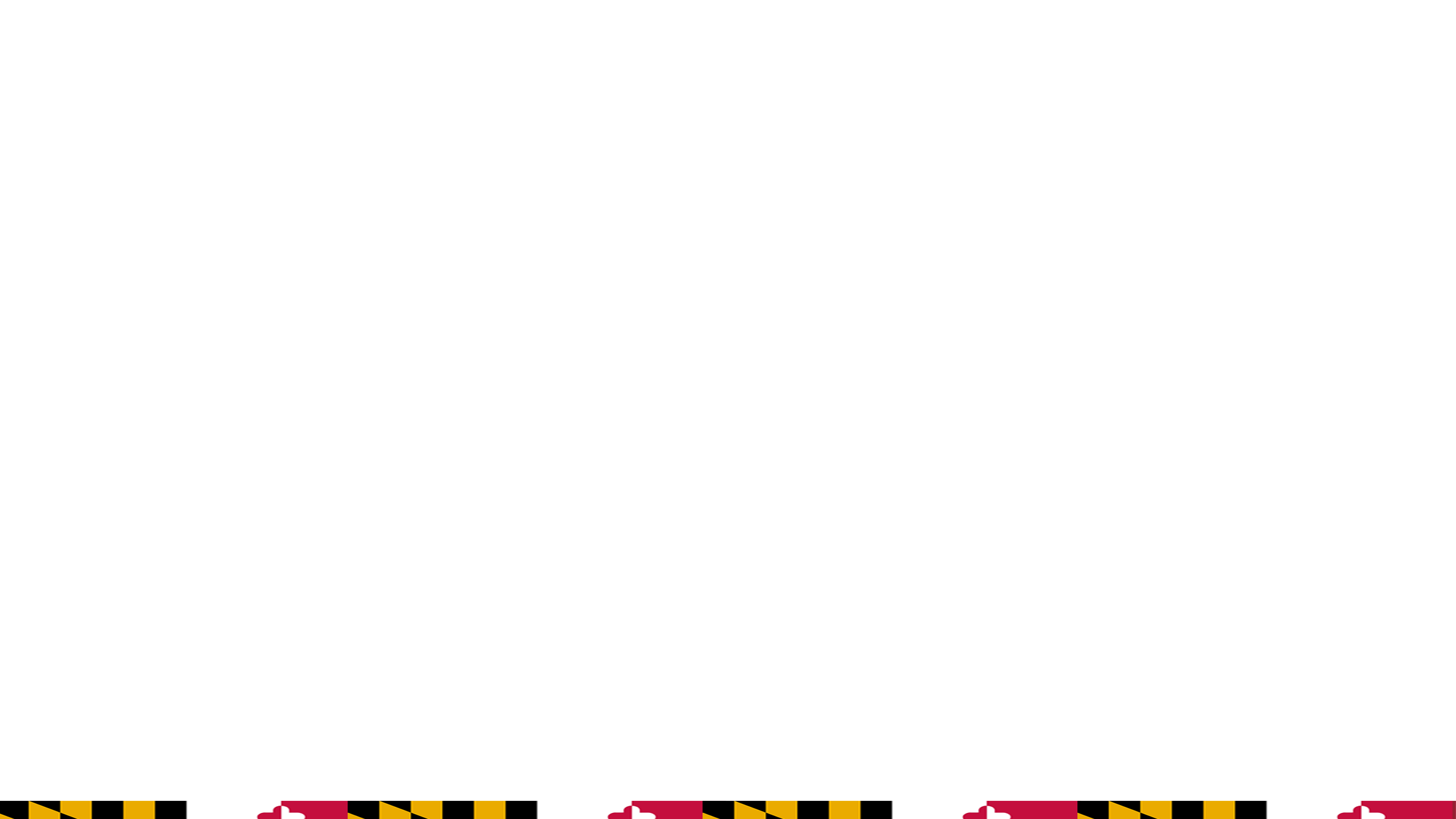 Step Four: Organ Donation
1. Have you talked to your loved ones about your organ donation wishes? What are your plans? 
_____________________________________________________________________________________________________________________________________________________________________________________________________________________________________________________________________________________________

2. Do you have an organ donor designation on your driver’s license or have you registered online at donatelifemaryland.org?
_____________________________________________________________________________________________________________________________________________________________________________________________________________________________________________________________________________________________

3. Most organ donations are anonymous, but if you could  tell your organ recipient one thing, what would it be? 
_____________________________________________________________________________________________________________________________________________________________________________________________________________________________________________________________________________________________
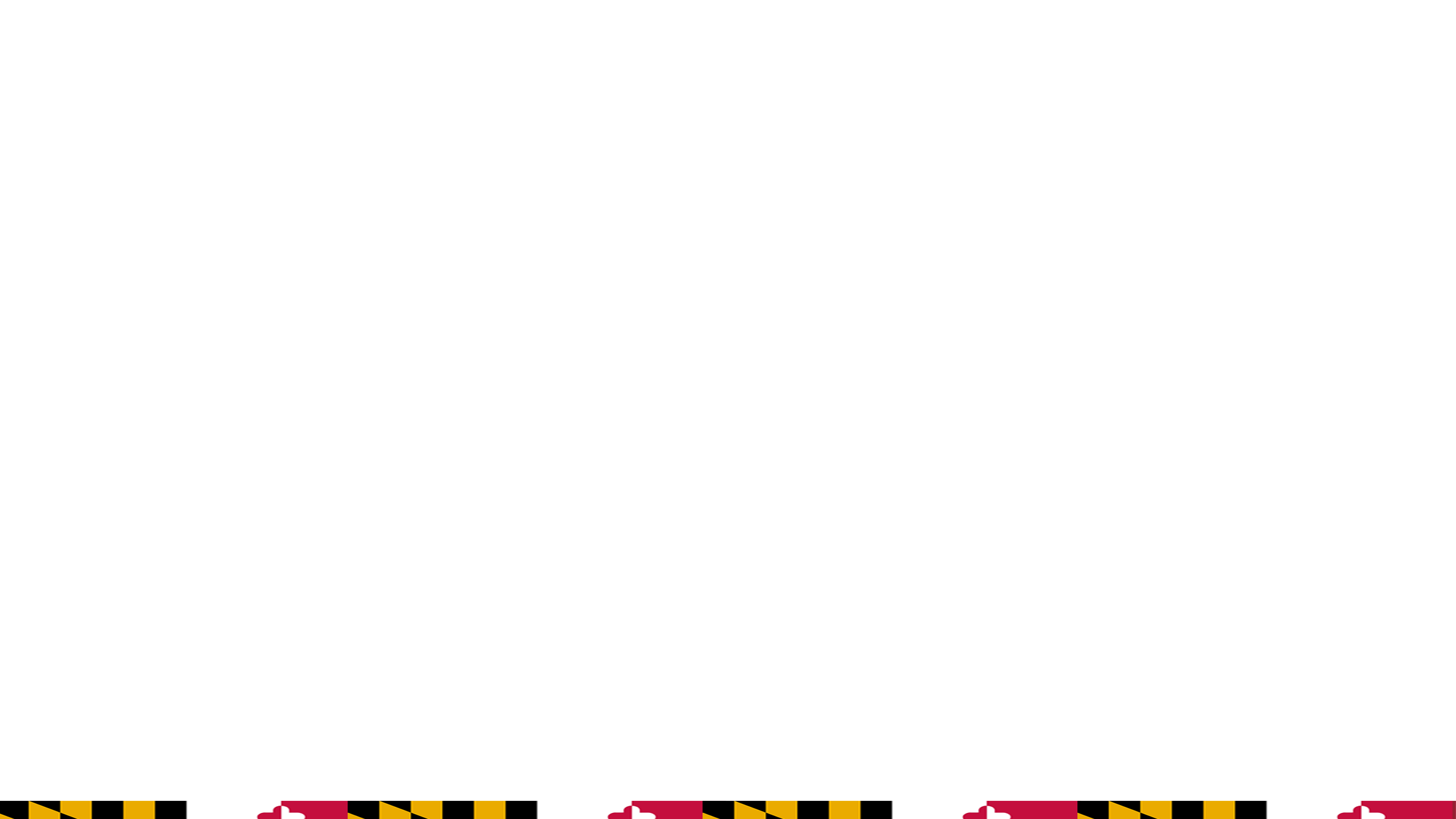 Step Five: End of Life Decisions
1. If you found out you only had a year left to live, what would you change about how you are living your life? 
_____________________________________________________________________________________________________________________________________________________________________________________________________________________________________________________________________________________________

2. Have you completed a Medical Orders for Scope of Treatment (MOST) form? Have you discussed your wishes with your family? 
_____________________________________________________________________________________________________________________________________________________________________________________________________________________________________________________________________________________________

3. If your healthcare treatment has distressing side effects, would you choose to stop treatment and focus on pain relief and symptom management instead? Would you like to receive hospice care? 
_____________________________________________________________________________________________________________________________________________________________________________________________________________________________________________________________________________________________
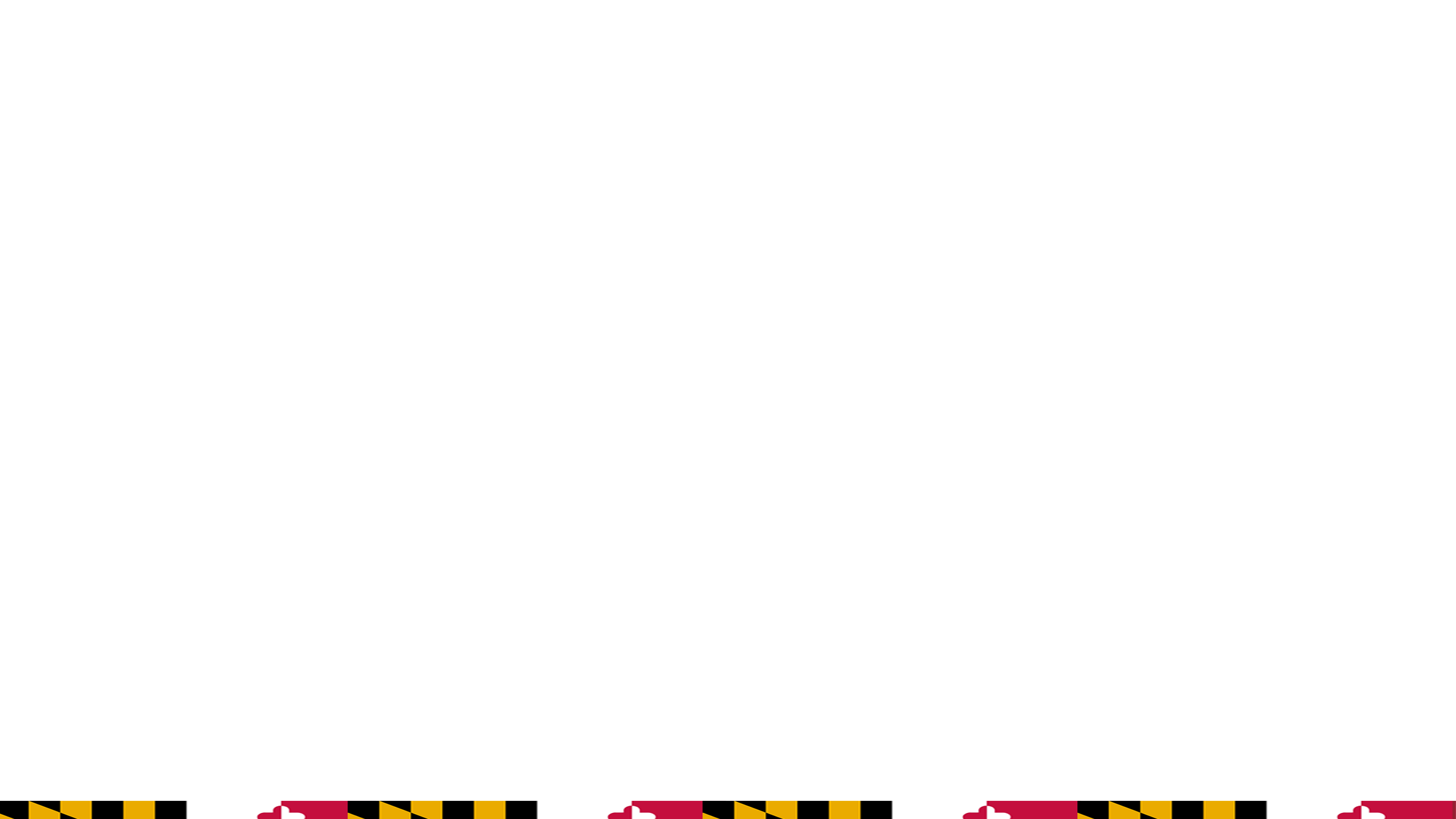 How to Find an Advance Care Directive Form
Go to www.marylandattorneygeneral.gov 
Search for “Advance Directives”
Click on the first link, “Maryland Attorney General – Advance Directives” 
Download the PDF or Microsoft Word form
Complete 
Make copies for family, attorney, healthcare provider, and other important contacts
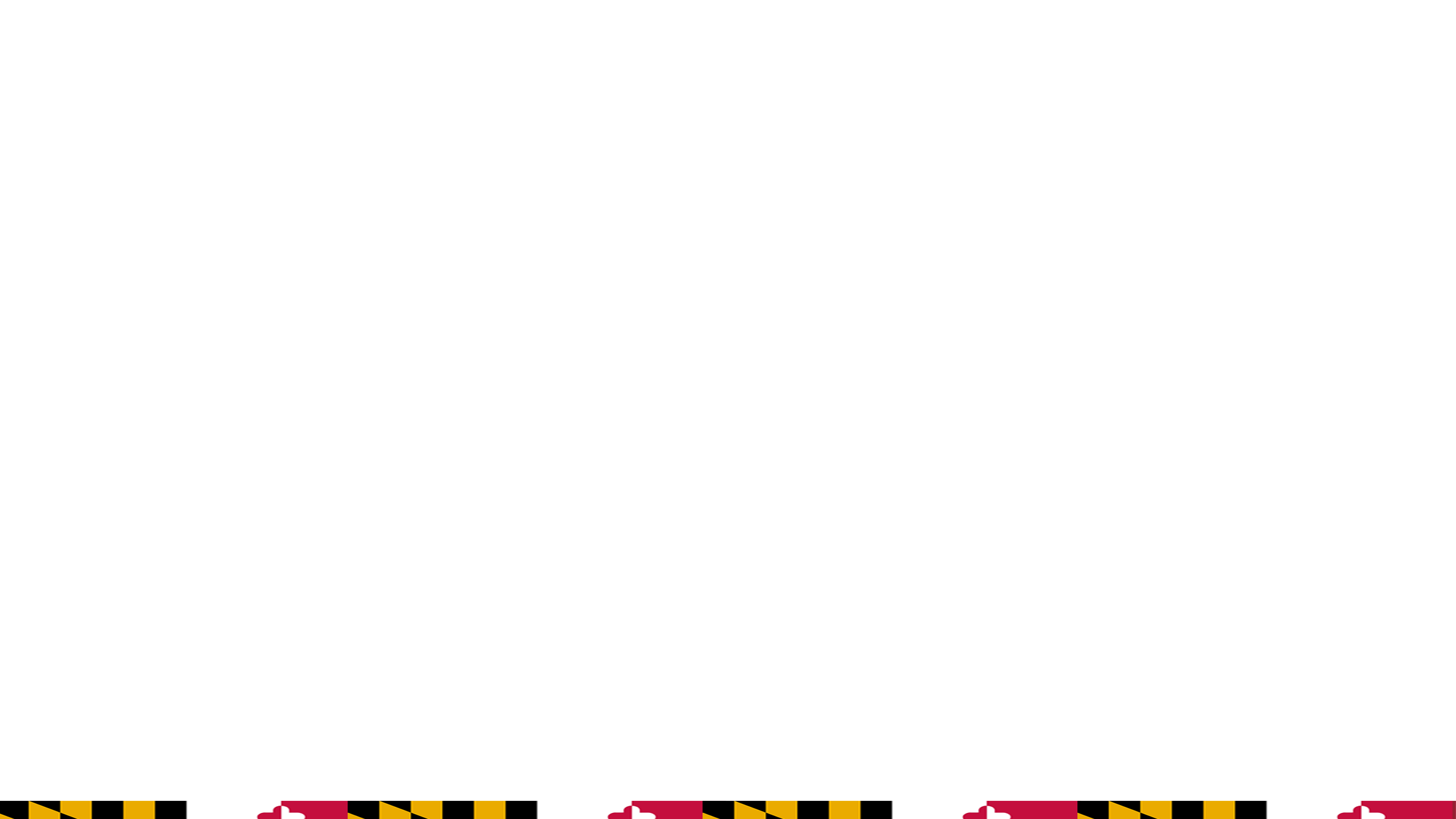 Questions?
The (AAA name here) are here to help:

Phone #:
Website: 

Any additional information.